Performance Based Contracting
Adopting APerformance Mindset
The Basic Principle:
Managing Results Through
Measurement
[Speaker Notes: What this means is structuring all aspects of an acquisition around the purpose of work to be performed as opposed to how the work is to be performed.

It emphasizes quantifiable, measurable performance requirements and quality standards in developing statements of work, selecting contractors, determining contract type, incentives, and performing contract management including monitoring the contract.

A firm fixed price contract should be used when the risk involved is minimal or can be predicted with an acceptable degree of certainty.

Performance Based Contracts are most appropriate for well-defined, common, or recurring tasks with little certainty on what needs to be accomplished and how to measure such accomplishment.]
Basic Requirements
Procurement Level
Requires: Competitive Solicitation 
		       and a Written Contract
Options:   ITB, ITN, Other Entity Contract
$150K Purchase (Category 2)
Discretionary Procurement Method
[Speaker Notes: There are several different procurement methods for acquiring equipment and services depending on the dollar amount of the purchase. 


Normally Anything over the bid limit, which is $150,000 and up, would require either an Invitation to bid, a Request for Proposal, An Invitation to Negotiate, a State Term Contract, etc. 

Anything under $150,000 can be discretionary and may require written quotes, depending on the purchase.]
Procurement Methods
[Speaker Notes: Just to clarify these procurement methods lets briefly go over each one:

Invitation to Bid:  This is a written document which will be opened at a public bid opening, at a date and time specified in the bid document. This is used for specific commodities; very detailed specifications; usually the only evaluation factor is cost.

Request for Proposal (RFP):  This is similar to a bid, and award criteria other an cost may be considered. This is used primarily for complicated purchases. This is more flexible than a bid and usually used for items that are not stock (off the shelf items). Very detailed specifications; generally based on what activities you want performed; more flexible in the evaluation factors.

Invitation to Negotiate (ITN):  This is usually used for even more complicated purchases (usually revenue based contracts or most appropriate for performance based contracts) and is similar to a Request for Proposal, however, it can be even more time consuming but is a very flexible (best value) approach. Results and Outcome oriented specifications; ultimate flexibility in evaluation factors which allows “best value” approach.

Usually, if you’ve done an extensive amount of research and written a specification that you feel comfortable can be awarded to the lowest bid that meets that requirement, then you use an invitation to bid process. If, however, your solicitation is really designed to solve a problem, and you want to obtain the expertise of the supplier community (for creative solutions lets say), you would use a best value/performance based procurement.

It varies, obviously depending on the procurement but in a performance based procurement your going to be reviewing the state of the art technical response. You’re going to be evaluating capabilities and past performance of the contractor as well as their innovative response to the statement of work.

Sometimes you’ll issue a best value/performance based RFP and your really trying to assess the marketplace so as to gain the leading-edge technology. At other times, you know the type of service you want to obtain, so you’re really more asking for the qualifications of those who are responding so that you can weigh those and evaluate the best value for the State.]
Other Procurement Methods
State Contract
Originated by the Department of Management Services
University Term Contract
Procurement Specialist Initiated
Exceptions
Sole Source, Emergency, etc.
[Speaker Notes: Then there are several other procurement methods that departments can utilize:  
State Contracts that are put out by the Department of Management Services (DMS) (State Purchasing). These are contracts that they have competitively bid and are for a particular term for agencies to use.

University Term Contracts:  These are initiated by the Procurement Specialist and Departments and are also for a particular term (competitively bid).

Procurement Methods that would be exceptions to the bidding process would be:

Sole Source Procurement: Used when no other vendor can supply the particular item needed. (Examples would be copyrighted or patented items, proprietary items such as software, etc.

Emergency Purchase:  This is a purchase brought about by a sudden unexpected turn of events (I.e., acts of God, riots, fires, accidents, etc.) or any circumstance beyond the control of the University. In order for this method to be used there would have to be involvement of health, welfare, public safety or injury or loss to the University if there were not an immediate purchase.]
Making a Contract Performance BasedKey Attributes
Outcome orientation
Bids solicited based on expected results NOT
Activities to be conducted
Clearly defined objectives
Clearly defined timeframes
Performance incentives
Performance monitoring
[Speaker Notes: There are several key attributes to making a contract Performance Based:
Outcome Orientation:  Based on what RESULTS you want achieved rather than what ACTIVITIES you want conducted. (OUTCOME ORIENTED) Let the contractor figure it out and propose what they think is the best solution. Take advantage of the contractor’s R&D dollars and experience and let them propose solutions that incorporate best practices.

Define clear performance expectations and measures. This is a critical element for contract management and monitoring. Let the contractor propose what the measures should be. You could find out they may hold themselves to a tougher standard. Have a baseline. This will allow you to monitor the contract and show that you are successful as opposed to just asserting expected results.
Clearly define DUE DATES and MILESTONES. Attach due dates/milestones to payment and incentives.
Provide INCENTIVES for performance. Incentives usually work better. I.e.:
	 be prepared to hold contractors accountable via no payment attached to delivery if they are not performing.
5. Ensure performance is being achieved by MONITORING: We can’t stress enough how important it is to actively manage and monitor these contracts; if you fail to monitor then all of the up front work is a waste of time and effort. 

Performance based contracting grants flexibility in exchange for accountability for results.]
Making a Contract Performance BasedDeliverables/Milestones
Must Be:
Clear
Detailed
Concise
Specific
Measurable
Quantifiable
[Speaker Notes: We just touched on this a little bit on the slide before this one. Again, Your Deliverables/Milestones should be:
Clear
Detailed
Concise
Specific
Measurable
And Quantifiable

I.E. In your procurement list your goods and services that are required, tasks that are required, time frames or milestones etc.]
Making a Contract Performance Based
Making a Contract Performance BasedMeasuring What’s Relevant: Selection Factors
Total cost of ownership
Quality of goods/services
Proposed Technical Performance
Financial Stability
Cost of training
Qualifications of the individuals within the company
Risk Assessment of the proposed solutions
Availability and cost of technical support
Past Performance
Cost/Price
[Speaker Notes: There are many possible source selection factors to consider when using the best value/performance based procurement method.

Factors should be developed based on requirements and should relate directly to the goods or services being procured. Using too many evaluation criteria dilutes consideration of those that are important.

I found out that the Commonwealth of Virginia often uses Life Cycle Costing (LCC) as a tool to measure the value of offers. LCC goes beyond the total acquisition cost. It also measures total operation and maintenance costs minus any residual value remaining after the useful life of the product is expended.

Let’s say you were procuring a copier on a best value/performance based procurement process. You’d want to take into consideration the initial price of the copier, the cost of the maintenance over a specified number of years – say five. You’d want to take into consideration the cost of the toner and supplies. You add up all of those to determine what your total cost of ownership’s going to be.

Reviewing vendors’ performance histories can be especially helpful in choosing a performance based/best value contract. The private sector has long looked at contractors’ current and past performance as a major criterion in selecting suppliers.

It really doesn’t matter what system you use, as long as all of the evaluators understand it and are all using the same evaluation system. 
Ratings should reflect how well contractors meet the cost, schedule, and performance requirements of a contract. 

Continuous communication helps keep purchasers on the same page. It is helpful to have a system where the evaluators have the opportunity of getting together and discussing wide variances in scores. (An Evaluation Committee Meeting).
They can say, “What did you see in the proposal that I didn’t see? You gave it a five, and I gave it a one.”
This communication allows evaluators to share insights and may help to improve the accuracy of the scoring.

Price, while not the only factor weighted in a performance based/best value contract, is still important. When evaluating price, consider whether the overall proposed costs are realistic, fair and reasonable, and complete. 

Typically, any type of Request for Proposal or ITN process is a best value procurement process when you’re taking into consideration factors in addition to cost.]
Making a Contract Performance Based
Step 4 Monitoring
Step 1 Planning
Understanding Achievement                            Goals
Step 2 Acquisition                        	 Strategy
Making Performance          Based Partnerships
Step 3 Contract              	 Management
Incentives
[Speaker Notes: Here we show the 4 steps to making a contract performance based.  Note that It takes all 4!

The use of these methods should lead to more cost effective acquisitions, better value, and greater competition. By utilizing these steps there should be a shift of some of the performance risk from FSU to the contractor. Contractors will be given more latitude for determining methods of performance, with more responsibility for performance quality. Therefore departments should experience fewer cost overruns, schedule delays and performance problems, etc. when utilizing these steps.

With Planning – Understand the Goals you want the Partnership to Achieve.]
Step I: PlanningUnderstanding Achievement GoalsPrimary Goals
“The primary goal of Performance Based Contracting is the achievement of the BEST VALUE for the Taxpayer”
This Includes:
Financial Savings
Better Quality
Better Service
More Innovation
More Flexibility
More Availability
[Speaker Notes: We're starting with Step I: Planning. Planning is the 1st step to making a contract Performance Based:
The goal here is to achieve “best value” for the University and the taxpayers. That incorporates any mix of:
Cost Savings
Improved Quality
Innovation
Flexibility and speed
Expanding Service availability
Providing better service, etc.

Using Performance based/best value procurement can also encourage and increase small, women-owned and minority business participation.]
Step I: PlanningUnderstanding Achievement Goals
“Best Value” Definition

The outcome of any acquisition that ensures customer needs are met in the most effective, timely, and economical manner.
[Speaker Notes: Affordability must always be a consideration when spending public funds, but best value may be defined as…..

Finding the best value, then, should be the ultimate goal of every acquisition. 

When you pay too much, you lose a little money, that is all. When you pay too little, you sometimes lose everything because the thing you bought was incapable of doing the thing it was bought to do.]
Step I: PlanningUnderstanding Achievement Goals
1) Ask These Key Questions:
What are your departments Performance Goals?
How will the contract/vendor support those goals?
2) Derive Partnership Goals
3) Prioritize Partnership Goals
4) Assure/Assess the Compatibility of these Goals
[Speaker Notes: Another area of Planning is Understanding Achievement Goals:
First find out: What are the performance goals of your agency?
How will the outsourcing/contract support those goals?

From that, you can derive the goals of the partnership.

Once you understand the goals of the partnership you can then prioritize the goals and assess their compatibility with yours. 

Expect your goals to be tested in negotiations!]
Step I: PlanningUnderstanding Achievement GoalsRelationship with Vendors
“A good vendor relationship will add greatly to the chances of success and satisfaction of a contract”
Visit the with the vendor/provider
Document all communications
Keep your attitude friendly
Be assertive…but not antagonistic
Be honest when you don’t know the answer and obtain an answer as soon as possible
[Speaker Notes: The relationship with your contractor and good Communication within your organization is essential. The Contractor, too, needs open communication to provide input and receive feedback during the performance of the contract. To maintain open lines of communication:

Meet regularly with the Contractor to discuss issues relating to performance and items of a contractual nature; 
Document meetings and discussions and provide a copy to the Contractor; and 
Seek ongoing feedback from anyone involved in the procurement as to their level of satisfaction with the goods or services and/or services supplied and review their requirements to ensure they remain appropriately specified.]
Step I: PlanningUnderstanding Achievement GoalsCriteria Assessment
Dollar Value of the Contract
Nature of the Services
Number of Clients Served
Prior Provider Performance and Corrective Actions
New Provider or Change in Key Executives
State or Non-State Contract
[Speaker Notes: The next area of Planning is criteria assessment:
What is the estimated dollar value of the contract? There should be an assessment as to whether or not to even consider a performance based contract. Examine what you hope to achieve in terms of the mission and goals of your department/University and the requirements they must meet. The higher the contract dollar figure, the higher the risk the department assumes in contracting with a provider.

Then some other issues that would also need to be considered would be:  What happens if a service provider is not able to meet the outcomes? Will they support training and technical assistance? How can the outcome targets be revised in light of new realities? Are there escape clauses that permit either party to end the relationship? Etc.

What are the nature of the services? Examine the context of the contract. Examine any concerns about service quality, profit motives, developing a different kind of monitoring capacity, and insuring that there are enough providers available to adequately respond to the contract offering. Assign weights to the type of service depending upon the complexity and the critical nature of each service category for evaluation purposes.

Number of Clients Served:  You will need to consider what happens to costs, outcomes and payments if the number of clients or the needs of clients change dramatically? The more clients served, the higher the risk.

Has there been any prior provider performance that can be looked into or corrective actions? This could tell you something about the contractors you are considering. Providers who have previously had serious financial, administrative, or program deficits, or have difficulty being responsive to department requirements should be considered to present a higher risk than those who have not.

What happens if your contract provider has a change in key executives? You may consider putting verbiage into your contract that stipulates who you will be dealing with in what area of the company. A higher risk occurs when the department has no contracting history with a provider or where a provider has made changes in its key executives (e.g. executive director, financial manager) within the last year.

Is this contract per a State or Non-State Contract. Depending on this information you may or may not have to put a lot of work into making this a rewarding performance based contract.]
Step I: PlanningUnderstanding Achievement GoalsPotential Pitfalls
1) Inhibiting Experimentation
2) Cutting Cost But Not Service 
3) Stifling Overachievement
4) No Start-up Funds
5) Inhibiting Symbiotic Relationships
6) Risk Identification
-Contract Risk and Contract Management Risk
[Speaker Notes: Understanding Potential Pitfalls is a critical part of your Performance Based Contracting Plan:
When putting together your performance based contract you will want to make sure the contract doesn’t hinder creative ways in which to achieve results.

You will also want to be concerned that the contract cuts as much cost as it can without cutting service.

You’ll want to make sure that the contract isn’t asking for so much that it keeps the contractor from achievement of the goals.

What if the contractor has no start-up funds? You may want to consider progress payments along with deliverables to help a contractor that can help you achieve your goals.

Be concerned with not creating a contract and atmosphere where you cannot achieve a good relationship with the vendor. Remember: A good relationship will add greatly to the chances of success and satisfaction of a contract.

Lastly, Risk Identification:  There are at least two levels of risk associated with contracts.
Contract Risk – the risk associated with the delivery of the service. The services will not be delivered in accordance with the requirements of the contract term, cost, quality and quantity. Many contract risks are external and beyond our control. However, contract managers can establish an framework that includes delivery standards being maintained and contingency arrangements to deal with unexpected problems as they arise.
Contract Management risk – the risk associated with the management of the contract. This type of risk is usually lower and usually comes from within the organization. However if the contract management is substandard then it could lead to erosion of the contract relationship and ultimately affect delivery.]
Step I: PlanningRisk Management
What is Risk Management?
The culture, processes, and structures that are directed toward the effective management of potential opportunities and adverse effects.

Why does it Matter?
[Speaker Notes: Another part of Planning is Risk Management:  
It improves the basis for making decisions to meet operational requirements and program objectives;
Helps to identify risks in the procurement process and ways to treat the risks effectively;
Contributes to satisfying needs and achieving value for money in buying goods and services; and 
Reduces the cost of procurement to acceptable levels.

Planning for risk in a procurement can lead to better planning and outcomes for contractors as well as buyers.]
Step I: PlanningStages in Managing Risk
The main steps in a risk management process:
Establish the context
Identify the Risks
Analyze and Quantify the Risks
Evaluate and Prioritize the Risks
Treat the Risks
Monitor and Review
[Speaker Notes: There are several stages in managing risks:
Establish the Context:  Departments should understand the environment in which the purchase is begin made and define the outcomes required for the purchase. Actions may include:
Assembling a risk management team
Familiarizing the team with the Department’s Objectives
Identifying the item or service, identify alternatives and develop specifications
Identifying key stakeholders
Identifying stakeholder expectations
Specifying critical success factors; and 
Developing an analysis structure of key elements or activities

Identify the Risks:  The objective here is to develop a comprehensive documented list of all potential risks, eg. What can happen, how and why it happens, from the viewpoint of all stakeholders.

Analyze and Quantify the Risks:  What is the likelihood of the risk event occurring? What are the consequences of the risks occurring? What controls are in place to prevent or detect potential risks?
For each identified risk, determine its consequences and probability. Identify any existing controls used to manage risk and evaluate risks in the context of these existing controls.

Evaluate and Prioritize the Risks:  Evaluate the risk factors and arrange the listing of risks in priority order and decide which are acceptable/unacceptable.
Focus on managing the higher priority risks, which are probably those of greater significance or material impact. 
Examples of Important risk considerations would be:
Occupational Health and Safety
Insurance Coverage (Public Liability, Workers Compensation, Indemnity)
Indemnity Provisions
Damage to Property
Standard Terms and Conditions, etc.

Treat the Risks:  At the end of the risk process a decision is made, for each significant risk, on how to deal with the risk. Document risk treatment options such as reduction, avoidance, transfer and/or sharing of risk. Develop a risk treatment Action Plan that identifies who is accountable for which responsibilities, schedules, expected outcomes, budgets and performance criteria.

 Monitor and Review:  This is a continual activity throughout the life of a procurement. It is necessary to note changing circumstances that may introduce new risks or remove originally identified risks. The risk management plan will change as a result of changing circumstances. The risk management process should be documented to:
Maintain an audit trail; and 
Provide reference material for similar future procurements.]
Step I: PlanningUnderstanding Achievement GoalsAvoiding Pitfalls
Start Simple & Build
Monitor Performance Indicators Frequently
Take an Adaptive Approach
Encourage Collaboration with Contractors
Reward Contractors who Demonstrate Well Defined Progress Consistently
Robert D. Behn & Peter A. Kant, “Strategies for Avoiding the Pitfalls of Performance Contracting,” Public Productivity and
 Management Review, 22 (4), 1999, 470-89.
[Speaker Notes: Once you understand potential pitfalls and risk, you should follow these guidelines to avoid them and to achieve goals:
Start Simple and ratchet up.
Frequently monitor indicators of performance.
Be prepared to learn, change, improve, and learn some more.
Work Collaboratively – not adversarially – with contractors.
Pay vendors not just for the final output but for significant, well defined progress.
Favor contractors with a good track record.]
Step I: PlanningEstablishing a Contract Manager
The Contract Manager is the person charged with the daily administrative management of the contract. Primary duties are to plan activities, manage risk, monitor contractor performance and exercise delegated authority.
[Speaker Notes: The final planning step involves the establishment of a contract manager:
For each contractual procurement, there should be someone designated as a contract manager who shall be responsible for enforcing performance of the contract terms and conditions and serve as liaison with the contractor. The agency shall establish procedures to ensure that the contract services have been rendered in accordance with the contract terms prior to processing the invoice for payment. According to Section 287.057(13), Florida Statutes, “For each contractual Services contract, the agency shall designate an employee to function as contract manger.]
Step II: Acquisition StrategyMaking Performance Based PartnershipsEstablishing a Baseline
Establishing a Performance Baseline is Vital to Setting Performance Expectations
Begin By Measuring Pre-Contract Performance
Assure Goals are Measurable in a Contracting Context
[Speaker Notes: Step II in the Performance Based Contract process is the Acquisition Strategy: 
It is vital to establish a baseline of performance upon which to set performance expectations.

Measure pre-contract performance and set performance goals building from that.

Be sure the goals are measurable in a contracting context.]
Step II: Acquisition StrategyMaking Performance Based PartnershipsDeveloping Performance Goals
“When developing Performance Goals, consider the future possibilities…don’t use past performance as a limiting factor”
Considerations:
Borrowing
Benchmarking
Mutuality
Best Practices
[Speaker Notes: When making Performance Based Partnerships there are several considerations in developing performance goals:

Borrowing:  Learning by borrowing from the best and adapting their approaches to fit your own needs.

Benchmarking:  An alliance between partners to share information on processes and measures that will stimulate innovative practices and improve performance. It provides real world models and realistic improvement goals.
Or
You could phase it this way:
Benchmarking is the practice of being humble enough to admit that someone else is better at something and being wise enough to learn how to match and even surpass them at it.

Xerox Corp. is given credit for first discovering that it would become vital to use benchmarks to compare itself to competitors as well as to reference points with their own organization. In the 80’s Xerox decided to compare unit manufacturing costs and features of their copying machines to one of the competitors. Recently benchmarking has developed into comparing performance and practices behind the used measures for the purpose of learning to become better.

Mutuality:  Sharing or developing mutual goals for the procurement at hand.

And Lastly, Best Practices: Techniques that agencies may us to help detect and avoid problems in acquisition, management, and administration of contracts. Practical techniques learned from practical experience that can be used to improve the procurement process.]
Step II: Acquisition StrategyMaking Performance Based PartnershipsDetailed Scope of Work
“The Detailed Scope of Work describes what the contractor is to accomplish. It should address what, who, when, where & how. It is the foundation for the entire procurement”
What is to be done and what are the deliverables
Who is going to do it
When it is going to be done
Where will it be done
How it will be done and how can you tell when                    it’s done
[Speaker Notes: The solicitation should be performance-based!

Have it explicitly tied to the goals of your department.
Make it open ended to performance ideas
Have baseline info, incentives, monitoring that is laid out
Have it Ask for alternative measures, incentives, monitoring plans

This way it is Results Oriented!]
Step II: Acquisition StrategyMaking Performance Based PartnershipsContract Negotiation
There are 2 elements in Negotiating Contracts:
1) Skill of Negotiator
Know what to ask for
2) Leverage of the Buyer
Know your leverage
[Speaker Notes: It is important to understand the importance of the skills of a contract manager: These skills need to be matched to the particular requirements of the contract. One of the skills listed here is Negotiation. It is also important to know your leverage.]
Step II: Acquisition StrategyMaking Performance Based PartnershipsDeveloping Performance Goals
Solicit Service Providers for:

1) Development of Performance Measures
2) Creation of Incentives
3) Referrals
[Speaker Notes: The Final Task in Step II is:

Enlist the service provider or contractor. They can help you:

Develop performance measures
Create incentive structures
Ask the contractor to link you to other customers with useful experience

Ask for it!]
Step III: Contract ManagementContract Manager Role/Responsibilities
Contract Manager interacts directly or indirectly with:
Personnel in the Department
Procurement Services
General Counsel’s Office
Comptroller’s Office
Budget Office
[Speaker Notes: Step III is the Contract Management Phase:
In carrying out these responsibilities, the contract manager interacts directly or indirectly with various personnel in the department, including but not limited to, Procurement Services, General Counsel’s Office, Comptroller’s Office, Budget Office, etc.]
Step III: Contract ManagementContract Manager Role/Responsibilities
Defining precisely what is required to meet a need
Carrying out the preparations for soliciting, analyzing, and awarding contracts
Negotiating the contract and amendment(s)
Overseeing and enforcing the providers performance of contract terms and conditions
[Speaker Notes: The Contract Manager’s responsibilities include:
Defining precisely what is required to meet a need: 
Determine performance requirements
Determine quality measures

Carrying out the preparations for soliciting, analyzing, and awarding contracts: 
Determine the best provider to meet the requirements
Identify funding source
Identify nature of requirements
Develop timelines

Negotiating the contract and amendment(s):
Follow the appropriate procurement procedures
Reach a formal agreement for the services or product development/delivery with provider
Coordinate with Procurement Services to determine the appropriate method of procurement, i.e. ITN, ITB, etc.

Overseeing and enforcing the providers performance of contract terms and conditions:
Develop monitoring plan
Implement Monitoring Plan
Receive and review the reports of the contractor to determine whether the objectives of the contract are being accomplished.
Provide technical assistance to the contractors and their staff in the resolution of performance and other contract-related issues.
When there are subcontractors, evaluate the process used by the prime contractor to monitor the activity of the subcontractors.
Reviewing and approving provider’s invoices for payment
Maintaining a comprehensive file on the contract
Acting as the liaison (single point of contact) between the provider and the department.

In short, the contract manager has primary responsibility for the contract.]
Step III: Contract ManagementCreating Incentives
Payment Structures Should be Tied to Performance Elements
Levels of Performance Should be Differentiated for Incentives
Incentive Successes Should be Tracked
[Speaker Notes: It is important to understand how incentives should be created.
Tie the payment structure to the performance elements

Incentives must differentiate among levels of performance

Track the success or failure of various incentives using:
Scaled rewards
Performance penalties
By the Award Term
Shared Savings
Capitalized payments]
Step III: Contract ManagementSkillset Requirements
Knowledge
Contract Law
Current Leverage
Skills
Accounting
Negotiating
Arbitration
Communication
Abilities
Compliance Measurement
Change Adaptation
Mental Flexibility
[Speaker Notes: Managing the contract is critical to true performance based contracting:

Contract Managers Need:

A firm grasp of contract law
Good Accounting Skills
The ability to measure performance compliance
Negotiating Skills
Conflict Management Skills
Communications Skills
Perhaps the most important – mental flexibility and ability to adapt to change! Service providers, performance measures, and goals change over time. If performance really matters – devote resources to Human Capital.]
Step IV: MonitoringMonitoring Principles
A Metric of At Least 3 Measures Should be Used to Understand the Object

Statistics Should Be 
used to Understand 
the Behavior of 
Occurrences of an Attribute
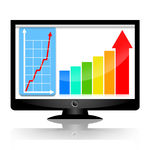 [Speaker Notes: The final step, step IV is the Monitoring of the Contract. Understanding Measurement Principles is vital... Statistics should be used to quantitatively analyze and understand compliance.]
Step IV: MonitoringMonitoring Principles
1) Create a Monitoring Plan prior to issuing an Bid/ITN or Completing a Contract
2) Incorporate Measurement Principles in the Monitoring Plan
3) Monitoring Plans should be tailored to the intricacies of each contract
4) Riskier contracts are more complex and should have more detailed Monitoring Plans
[Speaker Notes: Plan how to monitor before issuing the Bid/ITN or signing the contract
Include the monitors in developing the standards for the contract
Monitoring plans cannot be boilerplate – tailor them to the particulars of each contract
Tie monitoring plans to risk – the greater the risks, the more high-cost and high control the monitoring plan should be.
Tie monitoring plans to contract complexity – more complex contracts require more rigorous monitoring.

Appropriate records of activities related to monitoring and supervision should be maintained.

Lastly, An area of high risk is overpayments. The contract manager is responsible for the certification and timely payment of accounts in accordance with the contractual arrangements. Techniques should be used to avoid overpayments such as, carefully reconciling claims for payment against delivery of goods or services, especially when staged delivery occurs. 

Claims for payment should be verified and suitably certified. I.E. Risk on construction projects is reduced by requiring contractors to submit declarations confirming that sub-contractors have been paid.

Payment should be linked to performance and be made only on completion of clearly identified milestones.]
QUESTIONS?